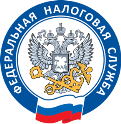 ПАМЯТКА ДЛЯ РАБОТОДАТЕЛЕЙ И САМОЗАНЯТЫХ. ПРИЗНАКИ ПОДМЕНЫ ТРУДОВЫХ ОТНОШЕНИЙ - ГРАЖДАНСКИМИ
Признаки трудовых отношений
Преимущества трудовых отношений для работников
Риски подмены трудовых отношений
Для работодателей:
выполнение работ (оказание услуг) на постоянной основе
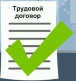 право на получение достойной пенсии, выплата пособий
доначисление страховых взносов, НДФЛ, 
налоговая ответственность по ст. 123, 122 НК РФ
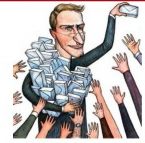 оплата трудового отпуска, возможность получения налоговых вычетов
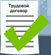 подчинение  правилам внутреннего трудового распорядка, графику работы (числится в табеле учета рабочего времени)
административная ответственность по ст. 5.27 КоАП РФ
юридическая защита трудовых отношений, обеспечение безопасных условий труда
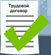 уголовная ответственность по ст. 199.1 Уголовного кодекса РФ
обеспечение работодателем условий  труда (материалами, оборудованием, рабочим местом)
Работодатели, желающие исключить риски незаконной экономии страховых взносов и НДФЛ, могут добровольно уточнить свои налоговые обязательства.
Если Вам НЕ безразлично Ваше будущее, Вы хотите получать полный объем социальных гарантий –
 ОТСТАИВАЙТЕ СВОИ ПРАВА
Для самозанятых:
регулярное (1-2 раза в месяц) получение оплаты за выполнение работ в установленном размере
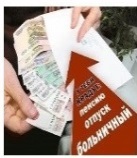 отсутствие выплаты отпускных, расчета при увольнении и других социальных гарантий
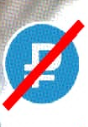 единственный и основной источник дохода
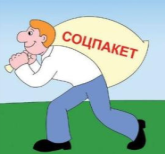 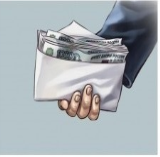 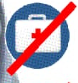 отсутствие выплат по больничным листам, компенсаций
централизованная регистрация в качестве самозанятого по инициативе работодателя
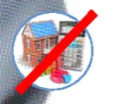 отказ в получение налоговых вычетов на лечение, образование, приобретение жилья
О фактах неформальной занятости сообщайте по телефону «ДОВЕРИЯ» 
УФНС России по Кемеровской области - Кузбассу
8 - 3842 – 36 – 00 - 59
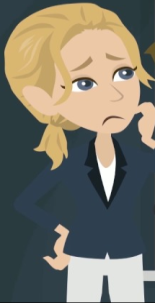 безнаказанность, самоуправство работодателя, ущемление законных прав
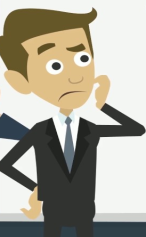 Наличие вышеуказанных признаков свидетельствует о  подмене трудовых
отношений – гражданскими
Каждый работник имеет право получать за свой труд официальный доход